TIPPS FÜR DIE ERSTE HILFE
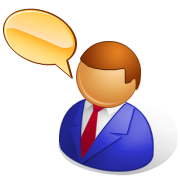 Ein Schüler hat sich in der Schule verletzt.
Was sollen die Schulsanis machen?
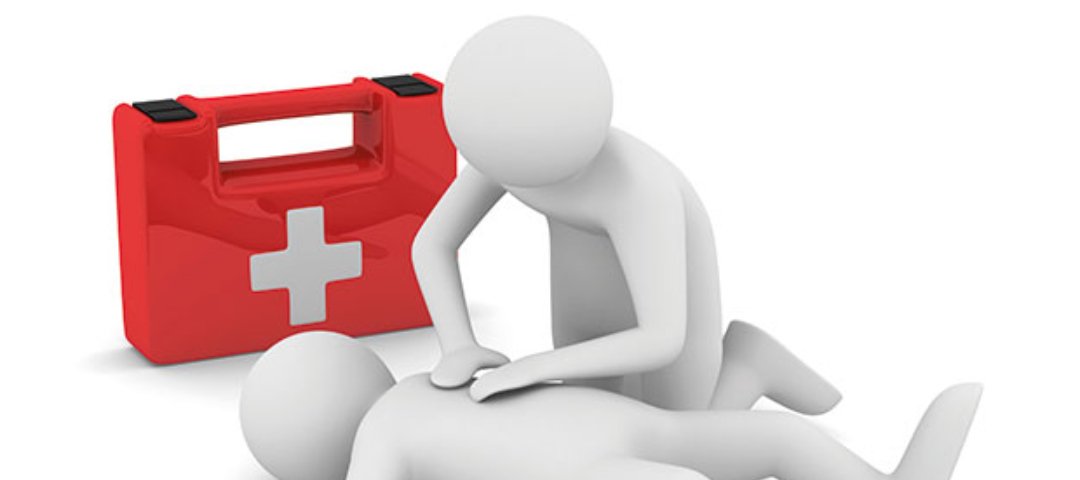 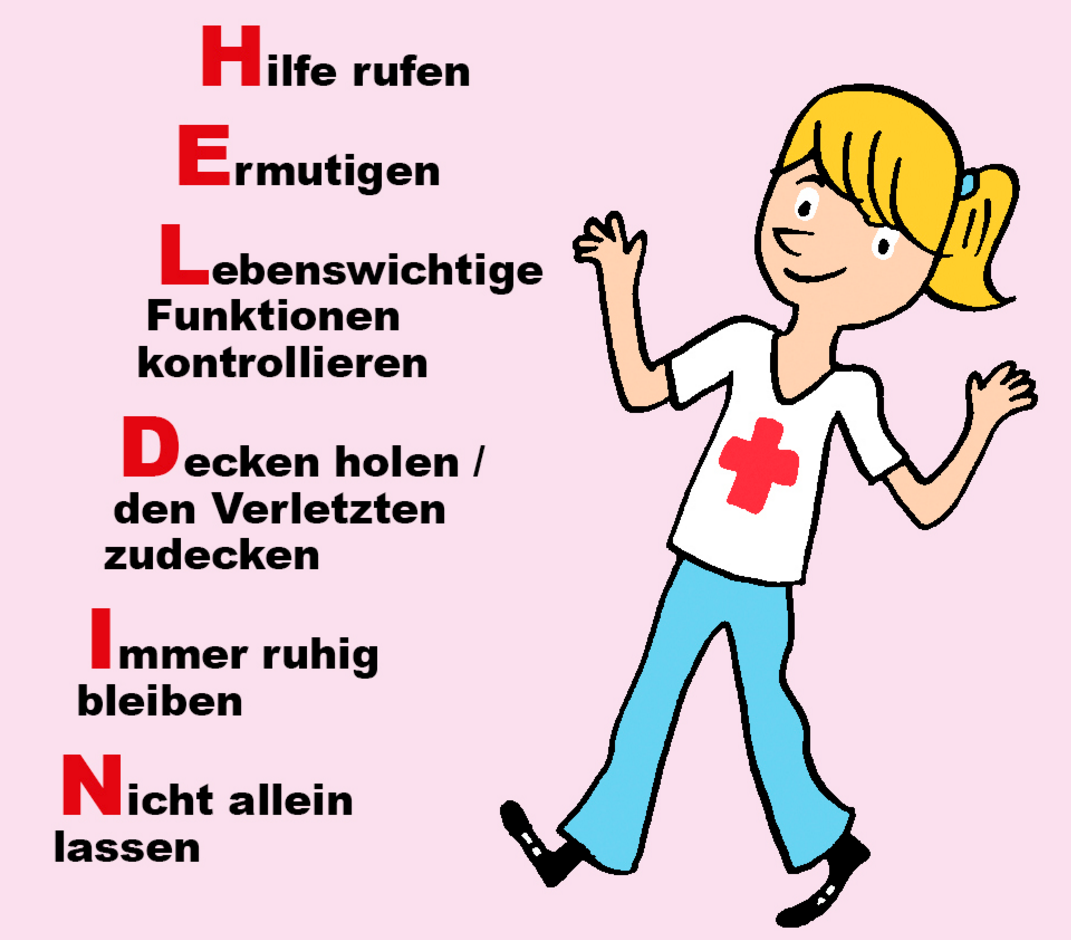  Die Schulsanis sollen …
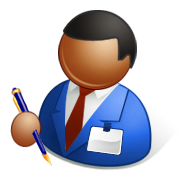 (Arbeitsblatt)
Schüler engagieren sich in der Schule. Was sollen sie machen?
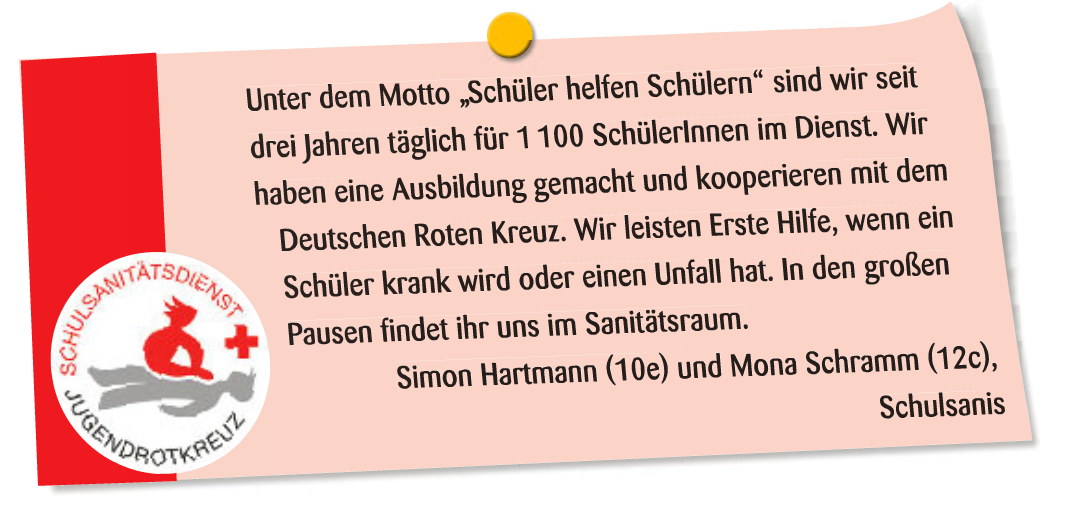  Die Schulsanis sollen …